PowerPoint 形式の 3D フィッシュボーン図テンプレート
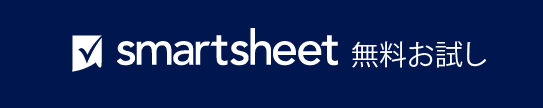 このテンプレートを使用するタイミング: こちらの 3D フィッシュボーン図テンプレートは、クライアントへの売り込みなど、魅力的なプレゼンテーションが不可欠な状況向けに設計されています。特に、広告業界、クリエイティブ業界、教育機関など、ビジュアルが重要となる分野の専門家にとって有益です。また、チーム構築イベントにも効果的なツールであり、視覚的な比喩によって理解と定着を高めることができます。
  
テンプレートの注目の機能: このテンプレートの 3D デザインは、プレゼンテーションに独特の視覚的魅力をもたらします。このレイアウトによって自然な流れが生まれ、オーディエンスは尾ひれから頭に向かって分析を辿れます。そのため、実用的でありながら見た目も美しいツールとして活用できます。
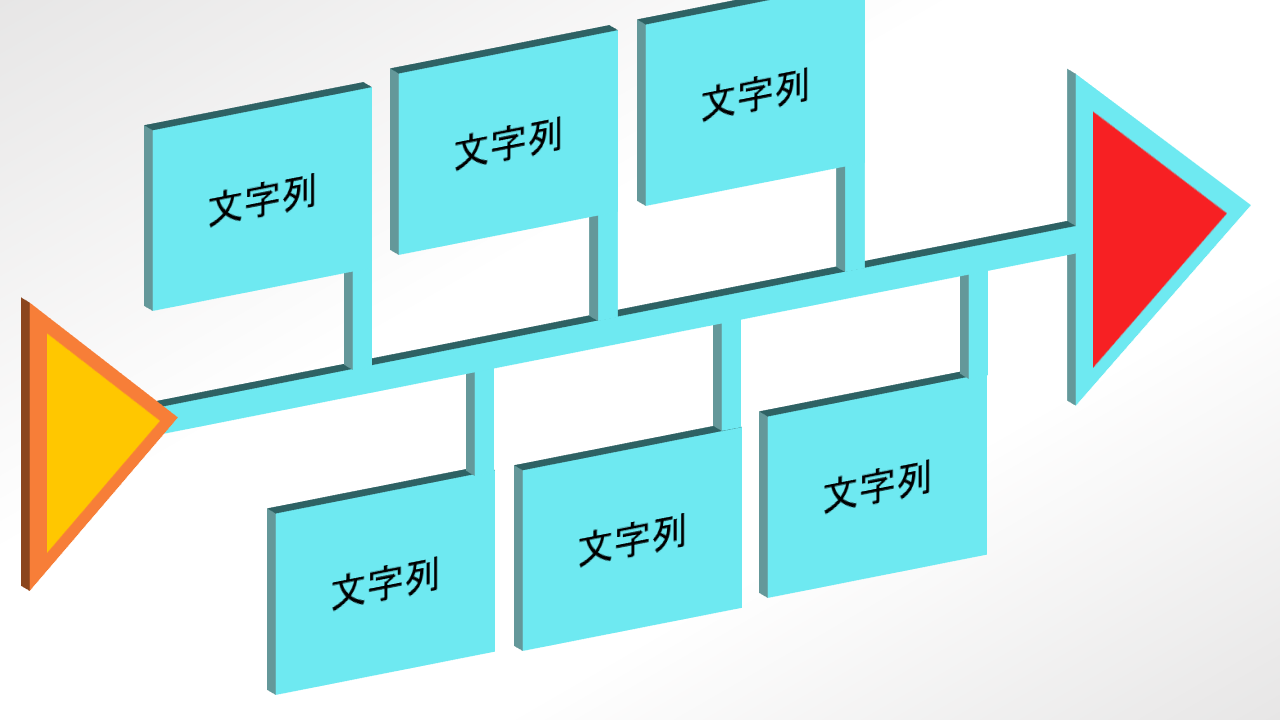 文字列
文字列
文字列
文字列
文字列
文字列